Introduction For Coil gun
-Barry's Coilgun Design
What is a coilgun or gauss gun?
It accelerates a piece of iron or steel down a tube. The tube runs through a series of electromagnetic coils (like solenoids).
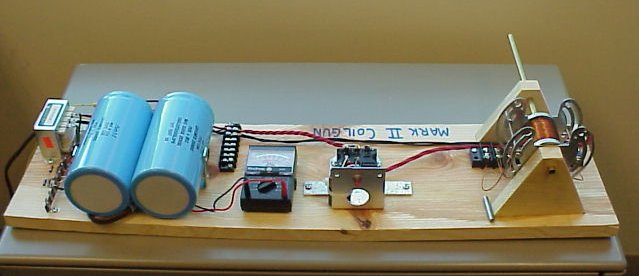 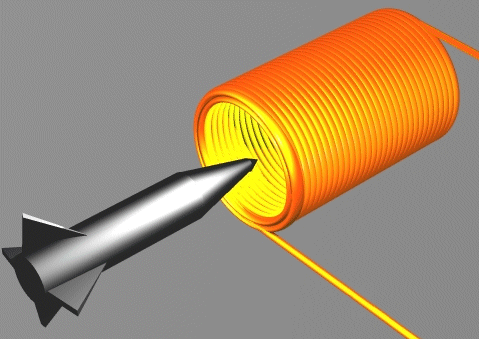 Introduction
Magnetic Materials
Solenoid Physics
Magnetic Field


Force From Magnetism
  ＊ Force Is the Gradient of Potential Energy
   ＊ The potential energy in a magnetic field is 
Saturation
   ＊ The B-H curve here illustrates the effect of magnetic 
        saturation. It shows the  effect of applying an external 
        magnetic field to  unmagnetized  iron.
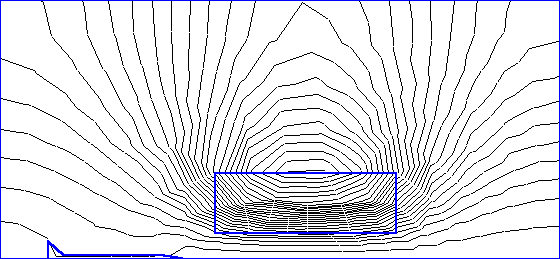 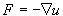 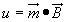 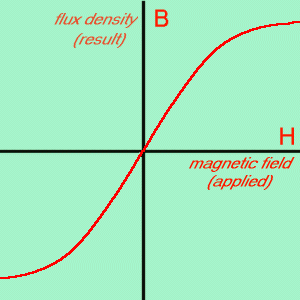 Introduction
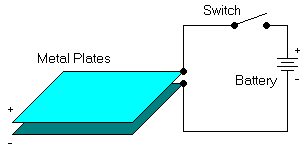 Capacitors
Energy Storage
     ＊The charge or quantity of electricity that can be held in the electric field       
         between the capacitor plates is proportional to the applied voltage and to the  
         capacitance of the capacitor: Q = C * V where
               Q = charge in coloumbs
               C = capacitance in farads
               V = voltage in volts
     ＊The energy stored in a capacitor is also a function of voltage and    
          capacitance: W = V2 * C / 2 where
               W = energy in joules (watt-seconds)
                V = voltage in volts
                C = capacitance in farads
I
q
τ
t
0.37I0
cε
I0=ε/R
0.37cε
t
τ
Capacitor Discharge q-t plot
Capacitor Discharge I-t plot
I
I0=V0/R
I0=ε/R
0.37I0
t
τ
q
cε
0.63cε
τ=RC
Capacitor Charge q-t plot
Capacitor Charge I-t plot
t
τ
Capacitor Charge and Discharge
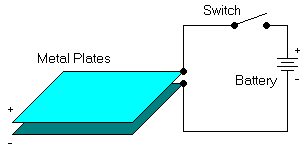 National taiwan normal university
Introduction
Inductors (Coilgun)
 ＊The symbol and defining equation for an inductor is
     ,where L is called the inductance.
Damped Oscillator (RLC)
 ＊The voltage V and current I as a function of time
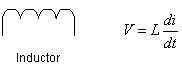 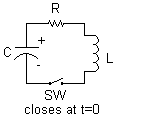 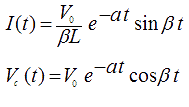 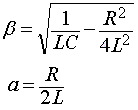 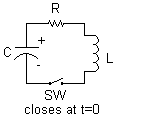 Introduction
Critical Damping
＊When R2C2-4LC is positive, then α and β are real
    numbers and the oscillator is over-damped. The
    circuit does not show oscillation.

＊When R2C2-4LC is negative, then α and β are
    imaginary numbers and the oscillations are 
     under-damped. The circuit responds with 
     a sine wave in an exponential decay envelope.

＊When R2C2-4LC is zero, then α and β are zero
     and oscillations are critically damped. The 
     circuit response shows a narrow peak followed 
     by an exponential decay.
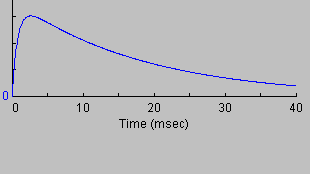 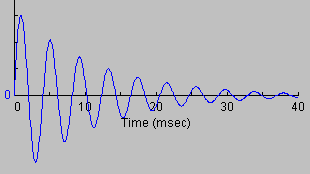 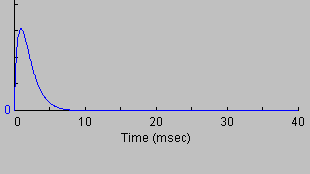 Introduction
Measuring Coilgun Speed
＊ Horizontal Ballistic Speed Trap
      If you fire the coilgun horizontally off a table, and measure the distance to where it lands, and the height it fell, then you have enough information to calculate the speed.
 ＊ speed = d * SQRT(g / 2h) 1
     where d is horizontal distance in feet (or meters) and h is vertical distance in feet (or meters) and SQRT is the square root function
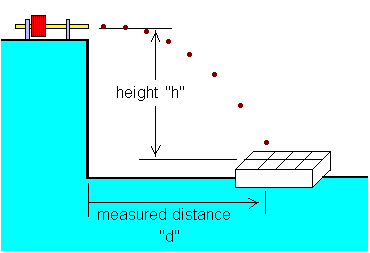 Barry's Coilgun (1)
Result: Position
    ＊The exit speed is quite sensitive to the projectile's precise starting position. It takes only a few millimeters further in or out to gain or loose significant speed. This graph shows the measured speed compared to how far the projectile was inserted into the coil.
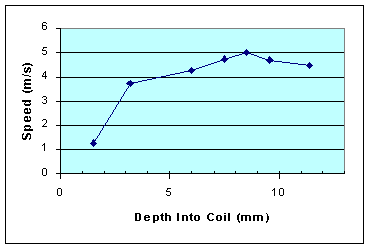 Barry's Coilgun (1)
Result: Turns
＊ The timing is entirely controlled by the inductance and capacitance. The coil  should be wound with taps at various layers, so you can choose the number of turns and therefore the inductance.
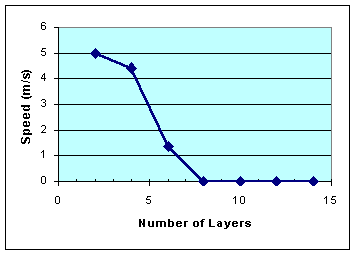 Barry's Coilgun (1)
Result: Length
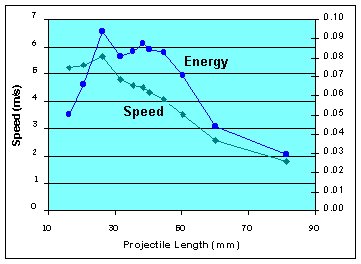 Barry's Coilgun  (1)
Results - External Iron
    ＊This coilgun was built with iron washers at each end to help focus the magnetic   
        field.




Conclusions
    This coilgun works best with no external iron.
Barry's Coilgun  (1)
Result: Tube
  ＊Does the material of the firing tube have any effect?





  ＊In running this test, I discovered the plastic firing tube made a dramatic 24% improvement in exit speed. This tells us the eddy currents are very significant! We can expect the energy losses in eddy currents to get much higher as we move to shorter firing times, since eddy currents increase with frequency.

Conclusions
  ＊This coilgun worked 24% better with a plastic non-conductive firing tube. This was the single biggest performance gain of any changes I've tried! The plastic tube was inexpensive, but other materials and construction techniques should also produce the same benefit.
Barry's Coilgun  (1)
Result: Tube
＊Eddy Currents
    The large and rapid flux changes will induce surface currents in the conductive projectile. Eddy currents always act against the applied magnetic field, reducing the absorbed kinetic energy.
    
    Eddy currents are an important effect; a much earlier coilgun found a 24% reduction in velocity due to eddy currents in a brass firing tube. Since then, we have only used non-conductive firing tubes such as the plastic ones in this coilgun.
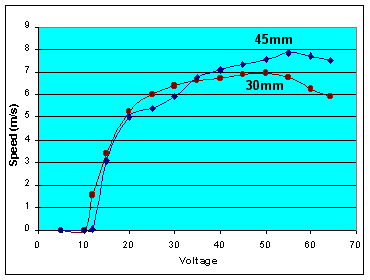 Barry's Coilgun  (1)
Result: Voltage
Conclusions - 
    Notice the sharp knee around 20 to 30 volts. 
    Then only 10% gain is achieved when the voltage 
    is doubled to 60 volts. A reasonable tuning strategy  is 
    to gradually increase the voltage until this knee is identified. 
    Further voltage increases will stress the circuitry without 
    providing significant benefits.
Barry's Coilgun  (2)
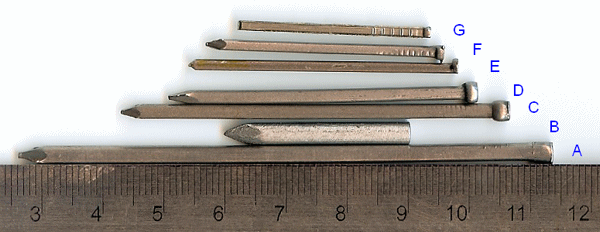 Projectiles


Result: Coil of 97 Turns (velocity)
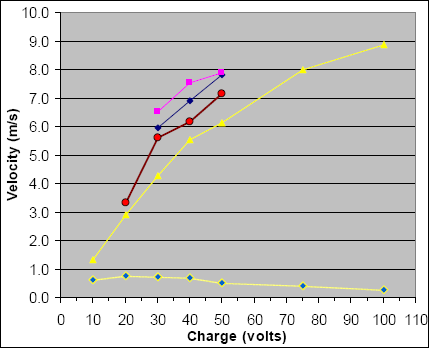 Barry's Coilgun  (2)
Result: Coil of 97 Turns (Efficiency)
Barry's Coilgun  (2)
Coil of 97 Turns Analysis
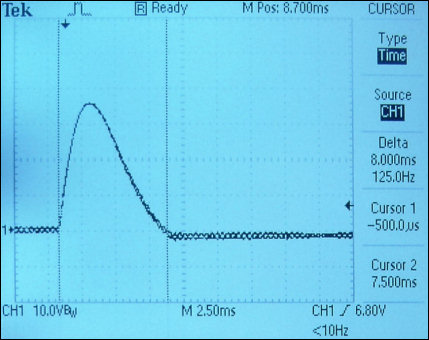 Barry's Coilgun  (2)
Result: Coil of 84 Turns (velocity)
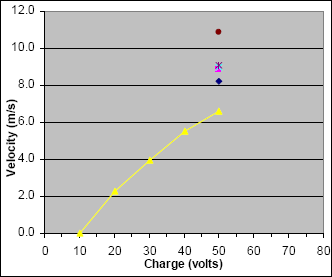 Barry's Coilgun  (2)
Result: Coil of 84Turns (Efficiency)
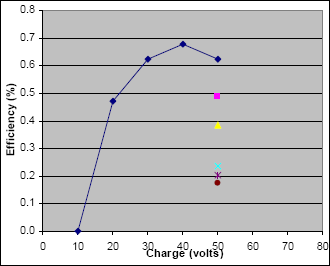 Finite Element Magnetics
you can analyze coilguns without building them and study effects that you can't build, by using finite element analysis (FEA) software and simulate your coilgun.
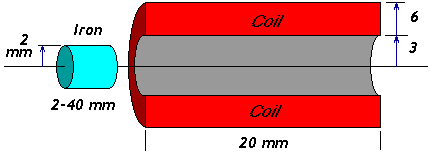 Finite Element Magnetics
FEM Models - Hollow Cylinder Projectile
＊The graphs for seven different projectiles are practically on top of one another. Therefore, the force per unit of mass does not depend on the inside radius of a hollow cylinder of iron.
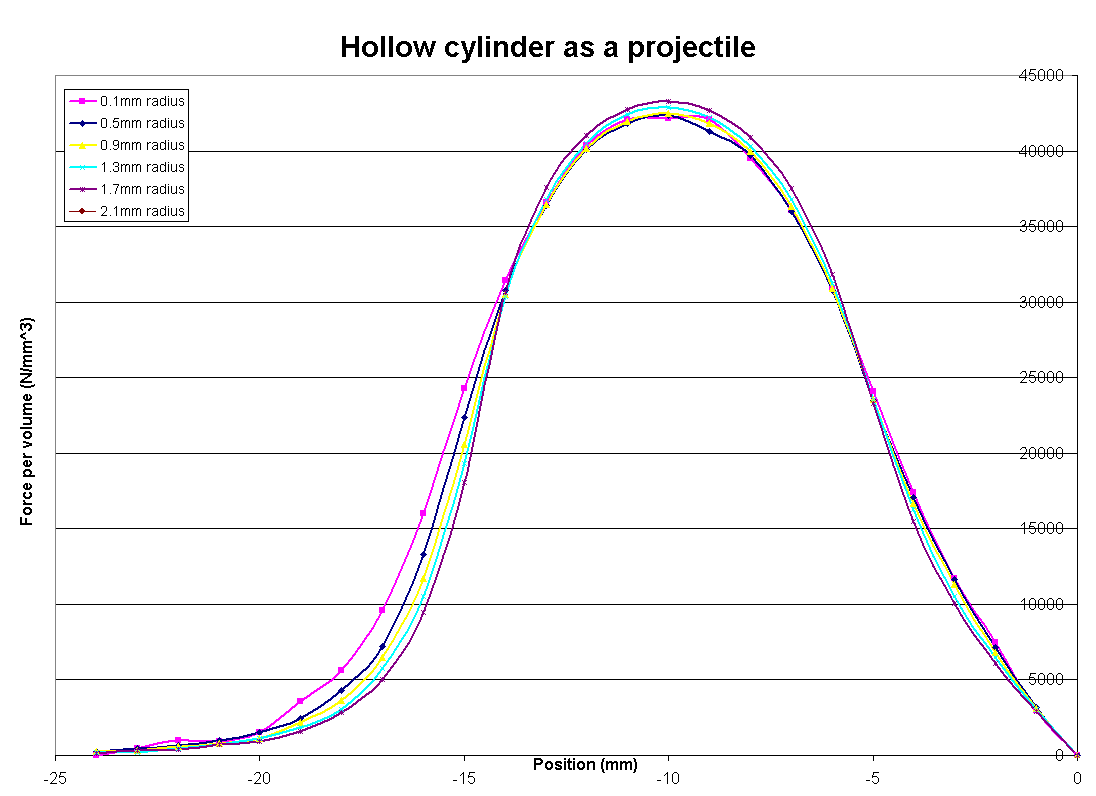 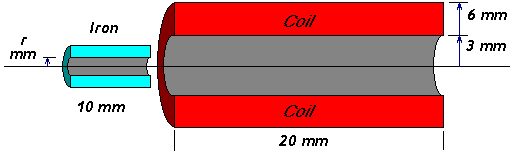 Finite Element Magnetics
FEM Models - Projectile Length
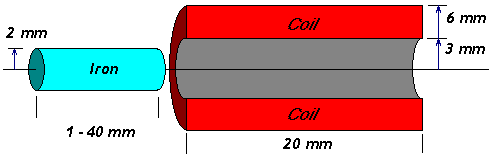 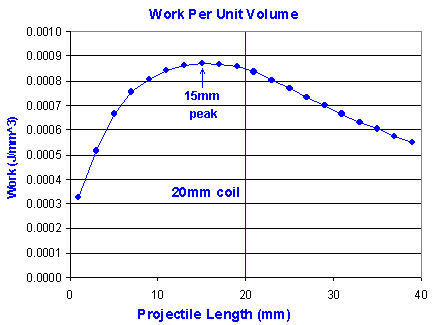 ＊These results confirm the 
     rule-of-thumb that projectiles 
      should be about the same length
      as the coil.
Finite Element Magnetics
FEM Models - Coil Diameter
＊ Smaller openings are better than bigger coils. In fact, smaller is always better. The graph proves that minimizing the air gap is important.
＊ The energy transfer is not very sensitiveto coil opening size.
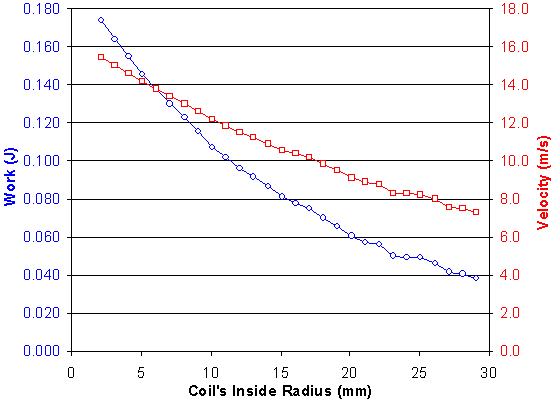 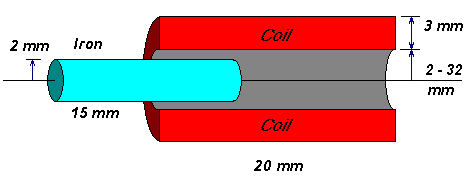 Finite Element Magnetics
FEM Models -Iron at Coil Entry
＊ There is no dependence on work and washer thickness. The total kinetic energy  is practically the same for every washer!
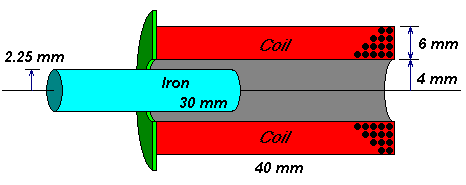 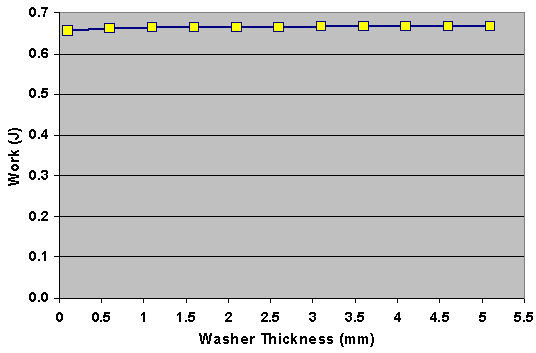 Finite Element Magnetics
FEM Models - Coil Current
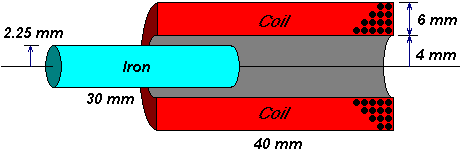 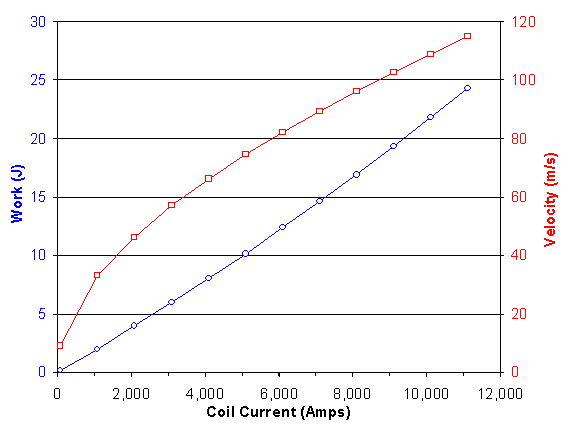